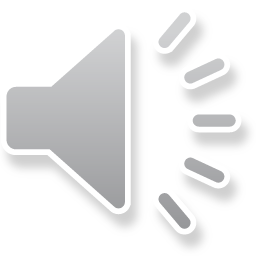 Dev-C++和Godot 的比较
专业：信息与计算科学
答辩人：刘功泽
2024.12.21
目录
CONTENTS
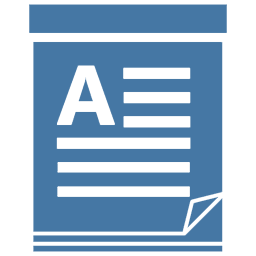 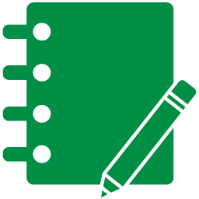 研究方法
研究成果
研究内容
目的意义
Part1
1-1 选题背景
目的意义
1-2 研究目的
1-3 研究意义
选题背景
选题背景
编程的初学者通常从一门主流语言入门，比如C++，Dev-C++作为一款较为基础的C++IDE成为了常见选择。

  游戏引擎作为IDE的一种，既与其他IDE具有相似的架构和操作模式，又有它独特的功能特性，其中Godot以完全免费且开源的特性，以及其出色的2D渲染性能， 获得了众多独立开发者和小型团队的青睐。

  本文将以Dev-C++和Godot为例，聚焦于它们的在程序设计方面的一 些功能特性，希望能增进读者对两种工具的理解。
研究目的
通过比较功能特性，加深初学者对两种IDE的理解
1
从初学者的角度，给出相应学习策略
2
研究意义
帮助初学者作出合适的学习选择
1
使初学者入门能更得心应手
2
Part2
研究内容
研究内容
三层维度
四项层级
代码编译
编译器集成
项目管理
入门之路
功能支撑

软件操作

学习资料
分析
建议
信息
整理
拓展
结论
Part3
研究方法
研究方法
二者
特性
IDE
基本要素
AI辅助
信息检索
相关
背景
初学者
常见问题
Part4
4-1 研究成果
研究成果
4-2 创新性
4-3 不足
研究结果
Godot更容易上手
Dev-C++的学习资源更丰富
1
2
研究成果
4
3
Godot的功能实现更加强大
二者适合对象有明显特征
对策
明确需求
Dev-C++适合那些希望先扎实掌握编程语言基础，逐步探索开发环境功能的初学者；而Godot则更吸引渴望快速上 手游戏开发，愿意投入时间克服操作和学习资料不足困难，以充分利用其 强大功能、提升个人项目开发水平的初学者。
擅于信息检索
熟练查阅内置文档，搜索电子资料，浏览社区……
熟悉软件操作
接触图形化界面设计的可视化场景编辑器，尝试项目管理和场景设计……
不足之处
一，没有引用文档，权威性欠缺
不足之处
二，论据缺少具体数据支撑
三，研究不够深入，忽略部分细节
请老师批评指正
专业：信息与计算科学
答辩人：刘功泽